Improving Critical Thinking for Phishing Targeted UsersBeth Sallay M. Edbs11@utah.edu
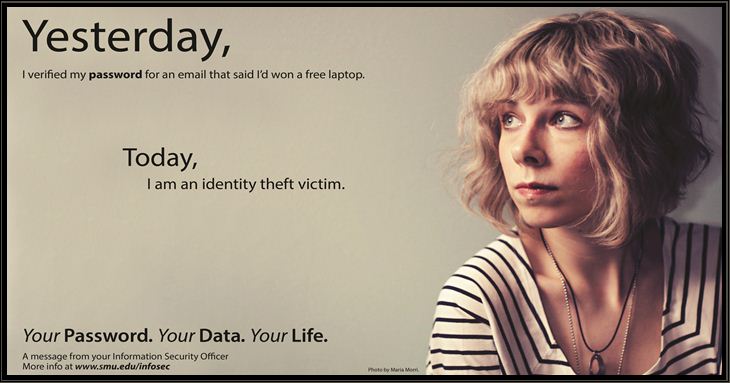 [Speaker Notes: Southern Methodist University; security awareness campaign, image works for drugs, alcohol, daterape, cheating]
Are users:

On autopilot?
Not engaged or passive in their online activities?
Cowed by perceived authority?
Lacking critical thinking abilities?
Other?
Phishing

Scamming method used to elicit information from uninformed computer users through impersonation of trusted sources;  respelling of fishing used to evade scans and filters by mainstream servers policing the internet.
[Speaker Notes: Technical side and a user side.

Phishing and malware have a similar delivery system.]
Malware
Any code,  program,  script,  software or any instructions interpreted as attacking a computer operating system. Malware includes spyware, trojans, viruses denial of service/DoS attacks.
[Speaker Notes: Delivery is similar to phishing]
Delivery: email message 

Mimicry: appearance of a legit site

Goal: click link/reply and enter desired info: cc#, username and password, etc.
Email Messages will contain:
Threats
Company Logo or Name
Links
+/- misspelled words and typos
Subject: Faculty / Staff / Student Mail Warning Notification !
Mail account compromised, Confirm and verify your account by clicking Mailbox Verification .
 
IMPORTANT NOTICE: Current Mailbox Quota-size:95.6% You will not be able to send and receive email messages at 98.8%  quota size.
   Admin Help-desk
© Copyright 2013
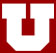 [Speaker Notes: Example from last friday]
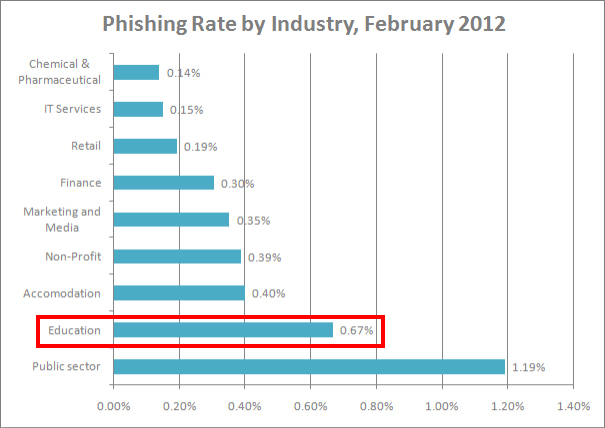 [Speaker Notes: We are the #2  most phished industry from Symantec]
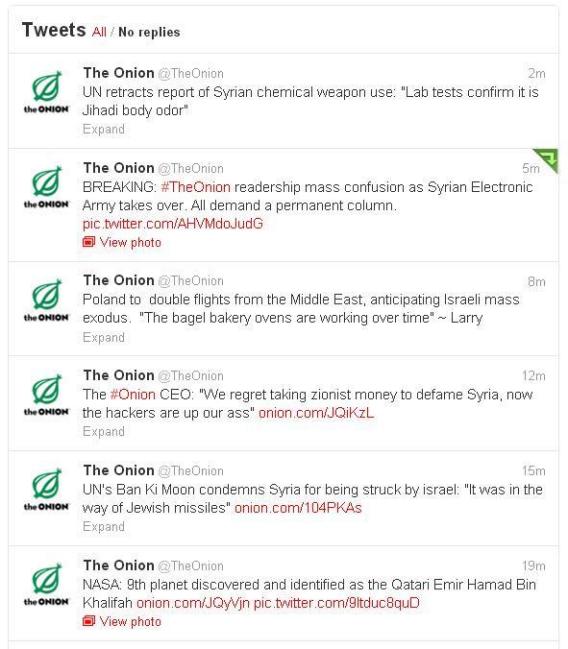 [Speaker Notes: The onion was hacked on twitter by the syrian electronic army]
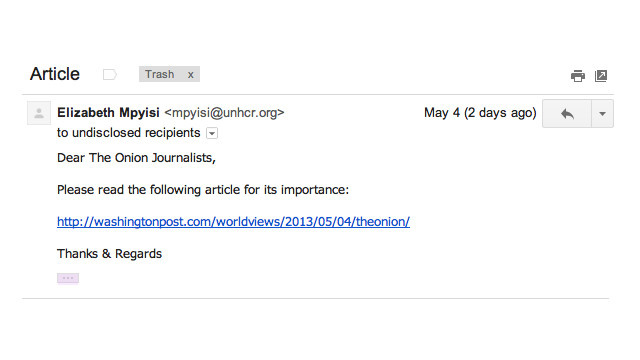 [Speaker Notes: How the onion was hacked]
Emotional Triggers Exploited by Phishing
Greed 
Fear
Heroism
Desire to be Liked
Authority
Greed
Date: Mon, 5 Jan 2004 09:30:13From: chika_williams@tiscali.co.ukTo: gullible@yahoo.comSubject: URGENTRE: URGENT REQUEST FOR YOUR UNALLOYED CO-OPERATION TO TRANSFER (US$20.4 MILLION U.S. DOLLARS ONLY) INTO YOUR PRIVATE OR COMPANY’S ACCOUNT
Fear/Authority
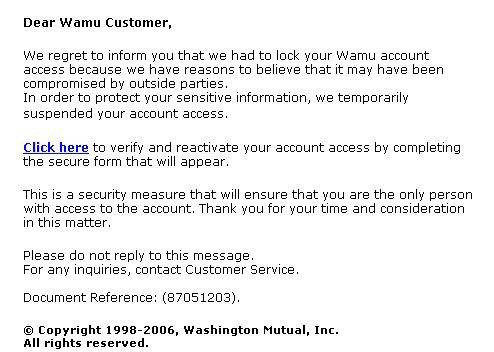 Heroism/Desire to be Liked
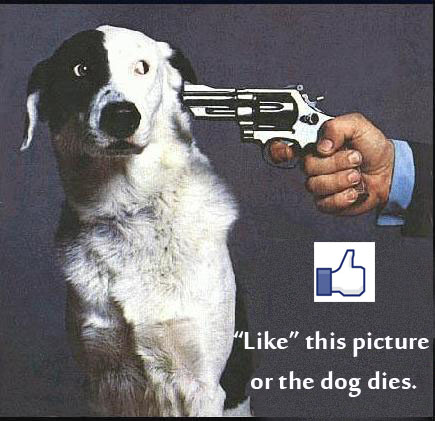 Victim Personality Traits
Neurotic
Impulsive
Introverted
[Speaker Notes: Cognitive bias, pretty common

People are not good at estimating their vulnerability to internet attack.

Neuroticism causes people to be more upset at when being lied to and prefer to believe people are more truthful

Impulsive – click as fast as possible, once clicked they are probably going to commit to the rest

Introversion – prefer online communication]
Cognitive Bias
We are bad at detecting deception in others but good at detecting honesty.

We tend to overestimate our abilities and underestimate risk.

We believe what we want to believe (cognitive dissonance).
Commitment Issues:
If they click on the link they  are more likely to do what they are asked (give up their personal info). 

*If their browser doesn’t warn them.
Research Study (2008)
Undergrads in Intro to Information Systems were given a Super Secret Code.


‘DO NOT GIVE OUT YOUR SSC’
[Speaker Notes: The SSC was printed on official university letterhead with the title disclaimer “Do Not Disclose This Code.”

SSC was used to access grades, quizzes, professor/ta email info: SSC is important and private.

Giving it out would affect grades and violate the student conduct code. A nondisclosure agreement was signed.]
8 Weeks of internet security instruction on phishing, hacking and internet security.

All lectures began with reminder displayed on PowerPoint: 
‘DO NOT GIVE OUT YOUR SSC’

Week 6: The unexpected, but not really.
[Speaker Notes: Week 6: a real, unplanned phishing attack with IT warning students, written up in student paper.]
Week 8: 
From: Jason Roth Database Administrator

This e‑mail is to inform you of a problem we are having with the information technology database. Due to a data collision we have lost some information and are unable to recover it. In order to get the database back up and working we need you to forward us your “super-secure code.” Please respond to this e‑mail with your code. Sorry for the inconvenience.
[Speaker Notes: No links, no company logo.

The goal: don’t respond to this, report it to Campus IT]
Out of 299  [final] participants:

57% ignored (170)
32% replied with SSC (97)
9% alerted IT (26)
1% responded with a question/comment (4)
<1% responded with incorrect info (2)
[Speaker Notes: Started with 446
147 subjects were excluded: 

Dropped class
Didn’t receive the email/couldn’t find it
Didn’t take the post instruction test
Didn’t complete all items on final survey]
here is my SSC xxxxxx. I hope that the database will get fixed very soon. Best of luck to you on fixing the database.
 
My Network ID is xxxxx, My Student Number is xxxxx, my super secure Code is xxxxx, my home number is xxxxx.

I think this is my code: xxxx, but I’m not sure. you can call my mom at xxx- xxxx if this isn’t it as she will have it for you.

I was told to never give out my super secrete (sic) code. . . . So how do I know this isn’t a scam?

I’m sorry to hear about your problems, but I will not be able to assist you.
[Speaker Notes: The responses]
Research Study (West Point 2004)
Security Emergency Response Team

First to be certified by the NSA as a CAEIAE: Center of Academic Excellence in Information Assurance Education (IT Security)

SAT scores in the top 25%

Security awareness training at the beginning of each semester.
[Speaker Notes: 4 page educause article on a study done at West Point: average sat score in the top 25%

Center of Academic Excellence in Information Assurance Education (IT Security)

No discussion on ongoing IT security training]
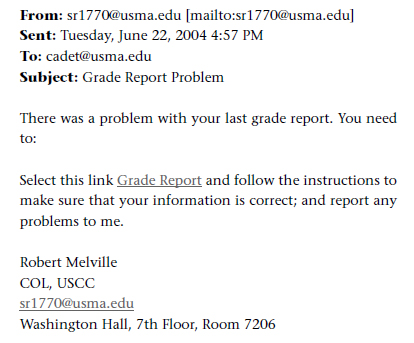 [Speaker Notes: Sent to 512 cadets

Link returned a 404 error but might have had more results if presented w a login screen.]
Results: Out of 512 cadets:
80% clicked the link   (~400)
[Speaker Notes: There was no mention of an actual phishing attempt near this test.]
Reasons
‘The email looked suspicious but it was from an Army colonel so I figured it must be legitimate.’

‘Any e-mail that contains the word ‘grade’ in it gets my immediate attention and action!’
Data Analysis
Experience Factors:
Lack of Computer self confidence
Lack of  Web experience
Lack of  Security policy knowledge

Personality Factors
Victim personality traits (neurotic, impulsive, introverted)

Phishing and Social Engineering works better on naive and vulnerable users.
[Speaker Notes: From both studies]
What Made the Difference?
Reinforced  and Ongoing Trainings
Security Awareness
Communication from IT on Actual Phishing Attacks
[Speaker Notes: Disposition to trust
Perceived risk 

Did not matter]
Are users:

On autopilot? no
Not engaged or passive in their online activities? no
Cowed by perceived authority? A bit
Lacking critical thinking abilities? No 
Other? yes
[Speaker Notes: Users were engaging in their online activities and thinking critically about them.]
IT Managers
Be aware of potential victim users:
Oversharing on Facebook (content and quality)
New to the web
Victim Personality Traits

Talk about it:  
my personal story

Educate Users:
 Training on the Difference Between Phishing, Malware and Spam.
[Speaker Notes: My mom used to respond to spam asking them to stop emailing her. 

I have a instructor led power point training on phishing, malware and spam and plan to do a captivate video. Will be on the wiki]
From the Help Desk
Subject: New #1 call... or why trying to maintain computer security is a losing battle.
Recommended Articles
The Influence of Experiential and Dispositional Factors in Phishing: An Empirical Investigation of the Deceived
Journal of management information systems [0742-1222] Wright, Ryan yr:2010 vol:27  iss:1 pg:273 -303

An Investigation of Heuristics of Human Judgment in Detecting Deception and Potential Implications in Countering Social Engineering
2007 IEEE Intelligence and Security Informatics Tiantian Qi, Tiantian yr:2007 pg:152 -159

Fostering E-Mail Security Awareness: The West Point Carronade
EDUCAUSE quarterly [1528-5324] Ferguson, Aaron yr:2005 vol:28 iss:1 pg:54 -57

The State of Phishing Attacks
Communications of the ACM [0001-0782] Hong, Jason yr:2012 vol:55 iss:1 pg:74 -81

Phishing, Personality Traits and Facebook
Halevi, Tzipora yr:2013

Telling Lies: Clues to Deceit in the Marketplace, Politics, and Marriage
Paul Ekman; c1985 New York : Norton
Questions??
bs11@utah.edu